4° trimestre 2021
Lição 09
De acordo com o Texto-Chave, qual era o  aspecto do anjo que retirou a pedra?
Semelhante ao Altíssimo
Como um relâmpago
Revestido de autoridade
Brilhante como um raio
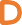 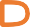 Quais os nomes mencionados das mulheres  que foram ao túmulo de Jesus?
Maria, mãe de Jesus; Marta e  Maria Madalena
Marta; Maria Madalena e  Susana
Maria Madalena; Joana e Maria, mãe  de Tiago
Joana; Susana e Maria Madalena
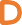 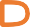 O que o anjo que removeu a pedra disse para  Jesus?
“Filho de Davi, chegou a hora!”
“Você é a ressurreição e a vida!”
“Filho de Deus, Seu Pai está
chamando”
“Saia e receba a vida eterna”
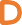 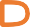 Quantos soldados foram colocados para  guardar a sepultura de Jesus?
20
100
120
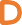 50
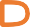 Qual destas declarações não faz referência à  ressurreição de Jesus?
Tornou o domingo um dia memorável
É o coração do evangelho
É a evidência da verdade dos
ensinamentos de Cristo
É a razão de evangelizarmos e
testemunharmos
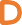 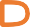 De acordo com Apocalipse 12:10, que função
é atribuída a Satanás?
Atormentador
Enganador
Perturbador
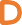 Acusador
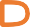 O que os sacerdotes sugeriram que o soldado  fizesse para constatar que Jesus estava  morto?
Quebrasse Suas pernas
Ferisse Seu lado com uma lança
Impedisse que os discípulos
chegassem perto Dele
Ordenasse logo o sepultamento
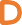 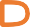 Quem ajudou a providenciar um  sepultamento digno para Jesus?
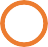 Os membros do Sinédrio e os  mestres da lei
Os discípulos e as mulheres
Pilatos e os soldados romanos
José de Arimateia e Nicodemos
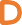 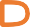 Quem ordenou que os soldados mentissem a
respeito da ressurreição de Jesus?
Caifás
Pilatos
Anás
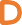 Herodes
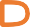 Quem eram as pessoas que Jesus tirou do  sepulcro por ocasião de Sua ressurreição?
Os descendentes de Davi
Os justos de todas as eras
Os representantes fiéis de Israel
Os que morreram pelo  testemunho da verdade
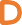 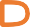